逃脱余剩有证据
以赛亚書 37:30-31
逃脱余剩有证据
「以色列人哪，我赐你们一个证据：
你们今年要吃自生的，
明年也要吃自长的，
至於後年，你们要耕种收割，
栽植葡萄园，吃其中的果子。 

犹大家所逃脱余剩的，
仍要往下扎根，向上结果。
世人凭私意行销引用神话语。
我们与世人的不同应在哪里？
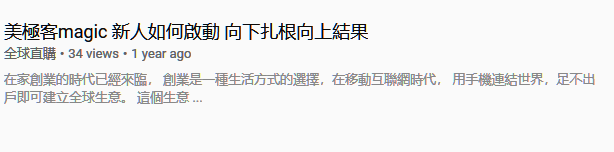 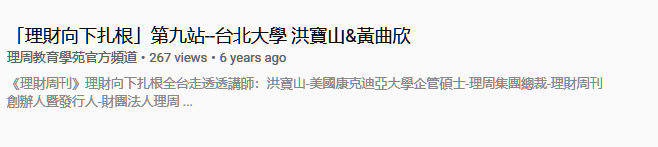 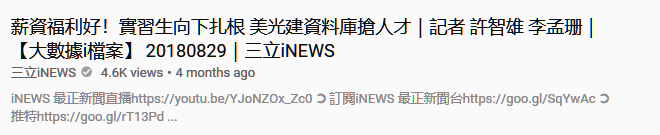 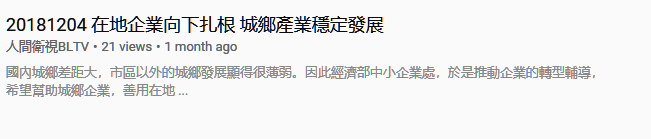 逃脱余剩有证据
「以色列人哪，我赐你们一个证据：
你们今年要吃自生的，
明年也要吃自长的，
至於後年，你们要耕种收割，
栽植葡萄园，吃其中的果子。 

犹大家所逃脱余剩的，
仍要往下扎根，向上结果。
神赐的证据，究竟表明什么？
不是表明，那夜的拯救。吃自生自长的时候，那夜已过去，拯救完成了。
乃是表明，扎根与结果。虽然环境如此艰难，并不应停止，反越发加增。
希伯来首字
又，再
仍要，继续
加增，越发
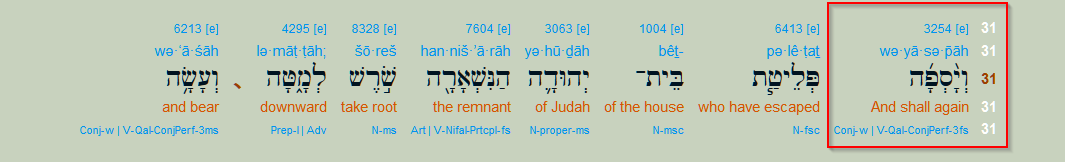 不是原来没有，现在有了。而是原来有，现在更加有。神要的是我们里面有的。
扎根结果的行动重要，但这里重点是在于行动的时间。神的兆头表明祂正作工。

37:30  And This is the sign…   		这兆头，吃自生自长…
37:31  And shall again…       		再一次，扎根与结果…